A LIFE INSPIRES A FOUNDATION
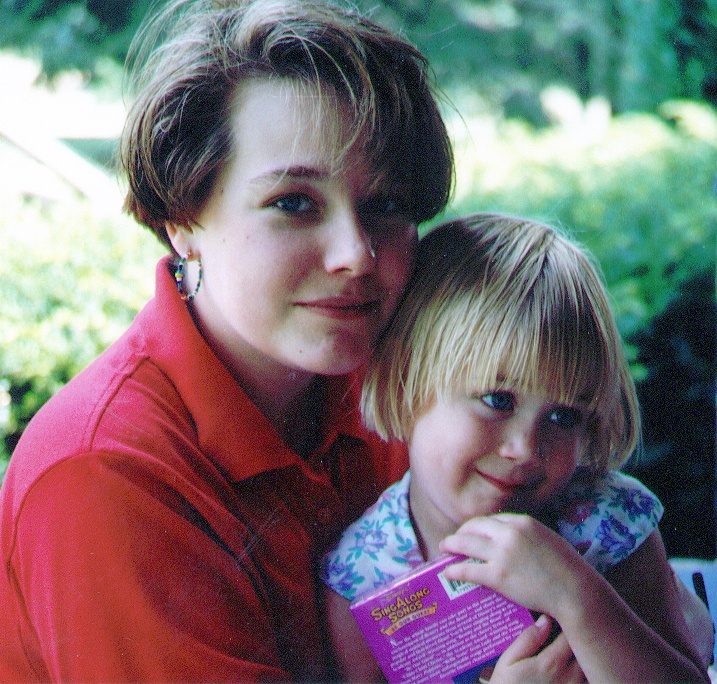 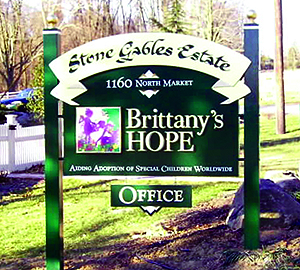 THE ROSARY INITIATIVE
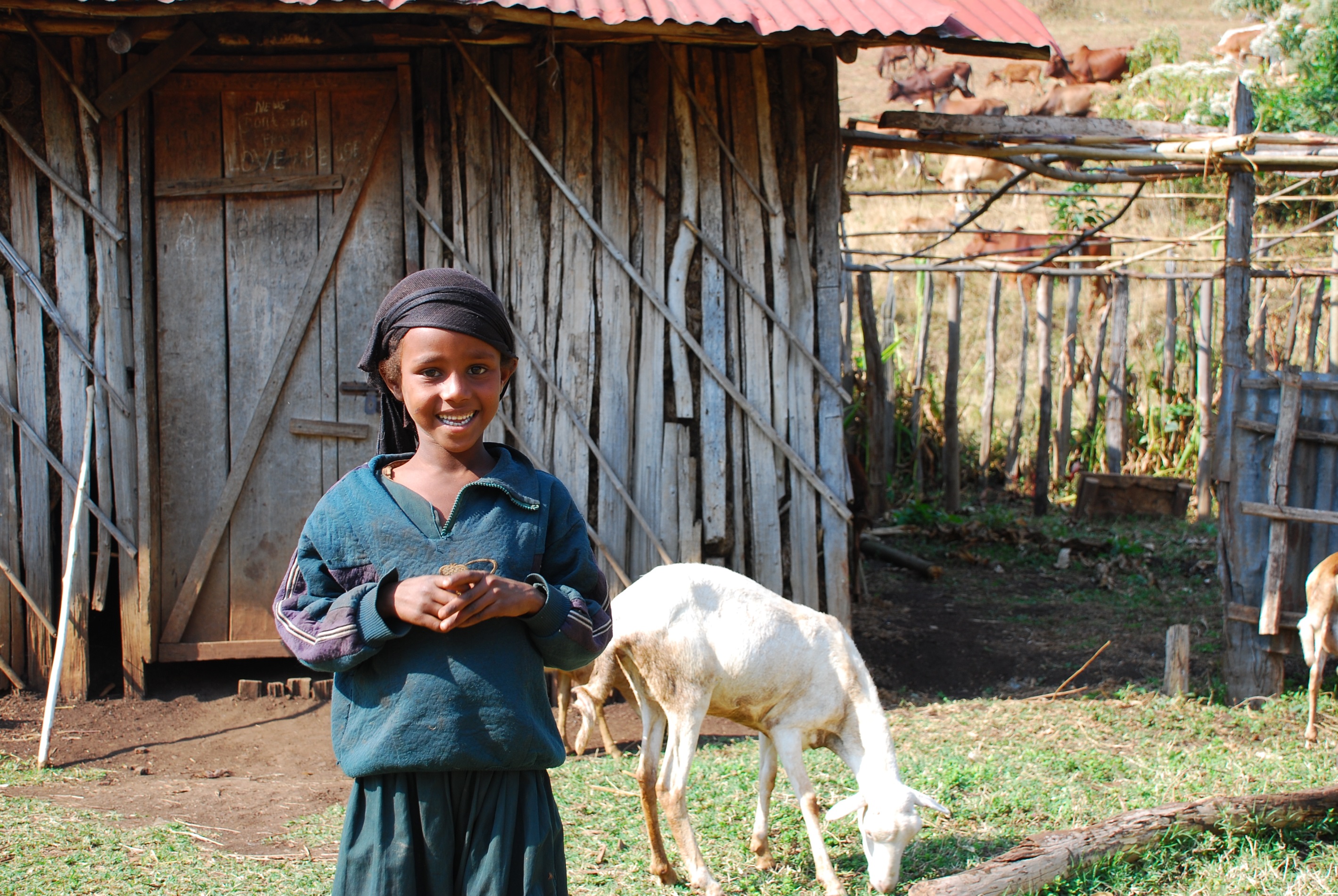 A STRATEGIC PARTNERSHIP
with 
Lighthouse Catholic Media
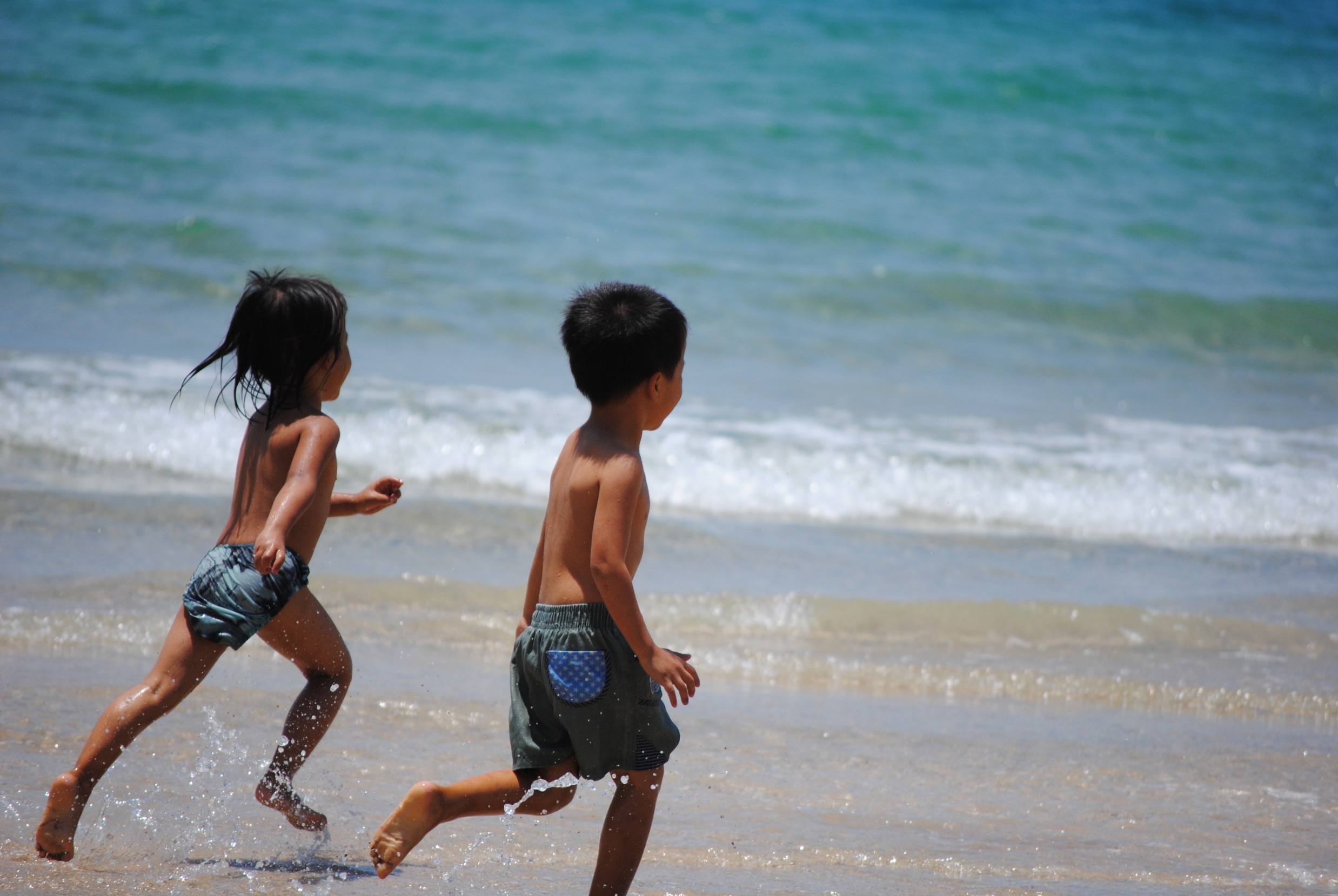 OUR MISSION
AIDING ABANDONED CHILDREN WORLDWIDE
http://www.youtube.com/watch?v=nMmB33FPAt0
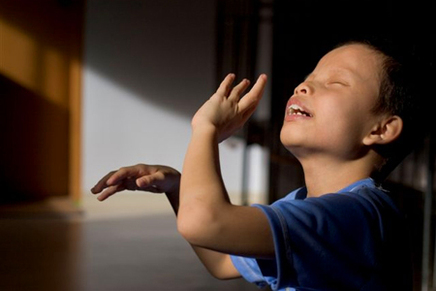 I SEE THE LOVE OF GOD THROUGH OTHERS
HUYNH DE NHU NGHIA CENTER FOR THE BLIND
Vietnam
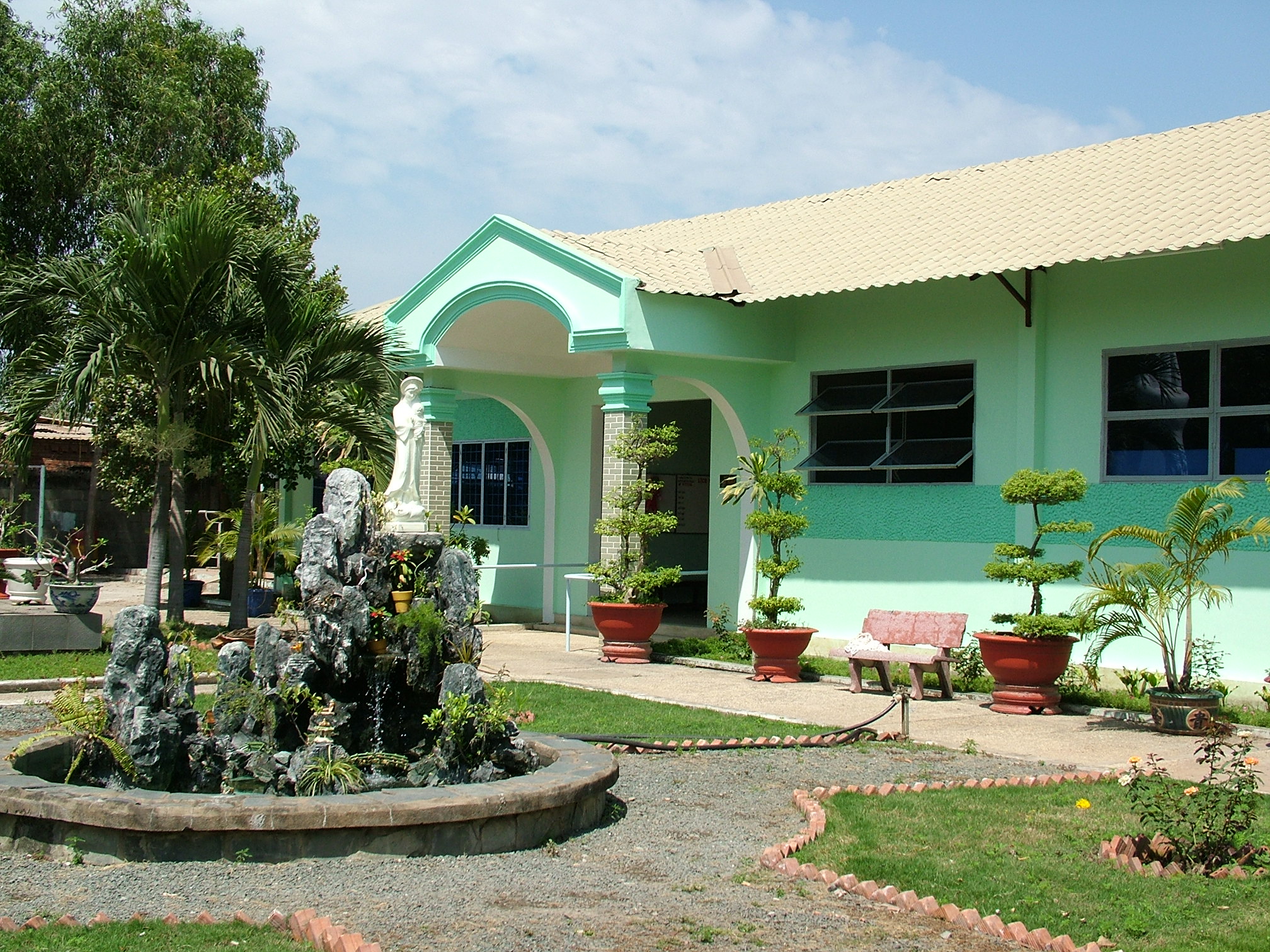 ROSARIES HELP NUNS PROVIDE A SAFE HAVEN FOR FORGOTTEN CHILDREN
HUYNH DE NHU NGHIA CENTER FOR THE BLIND
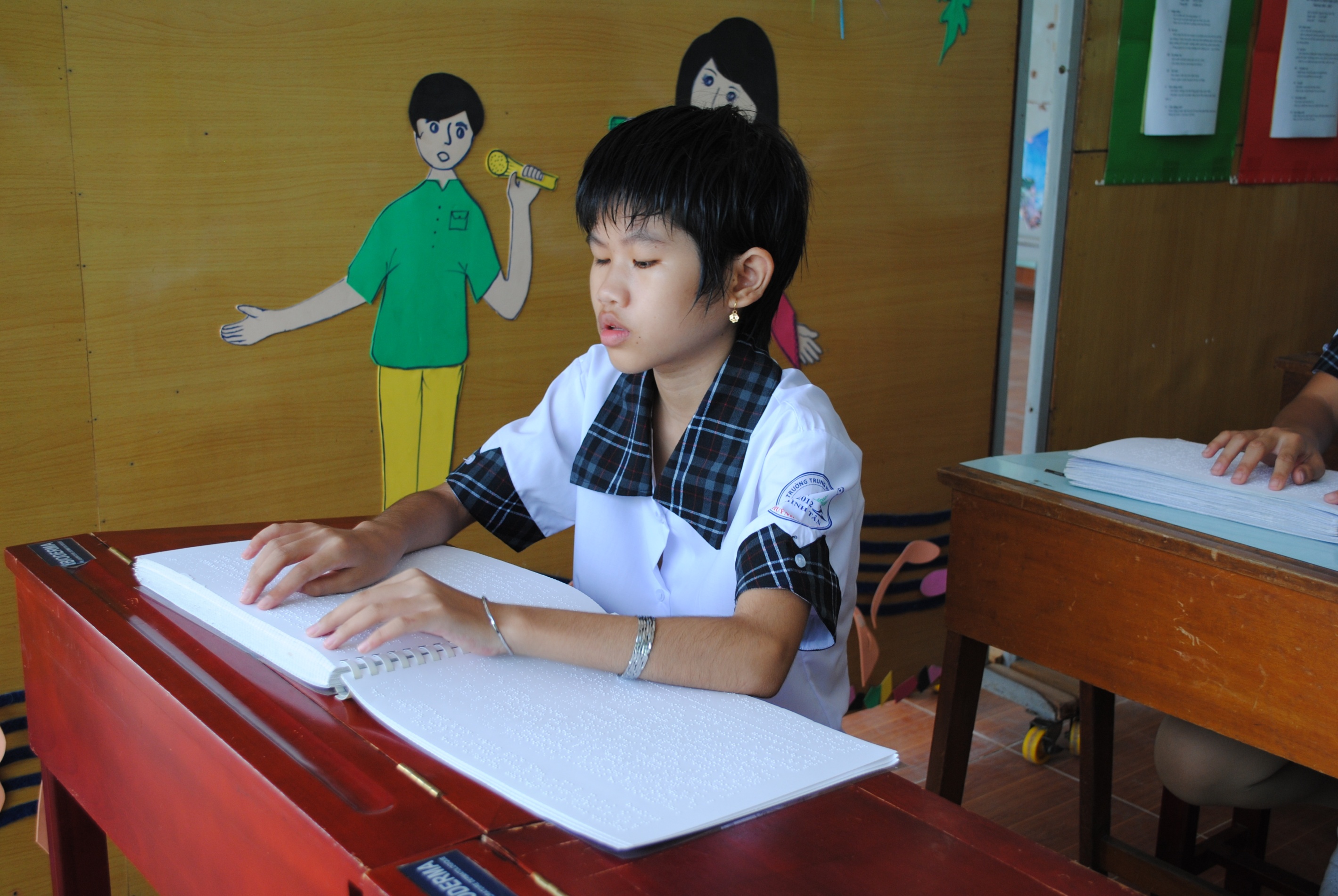 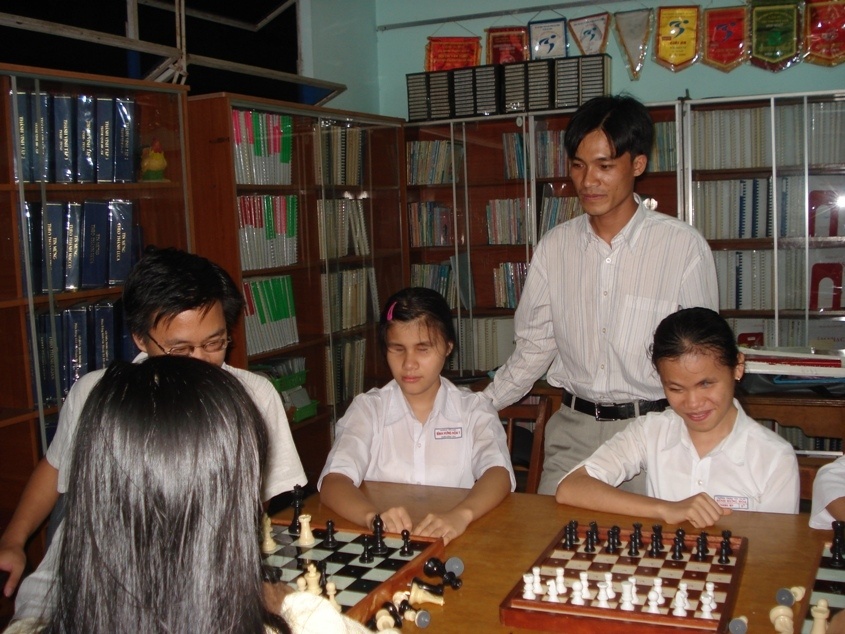 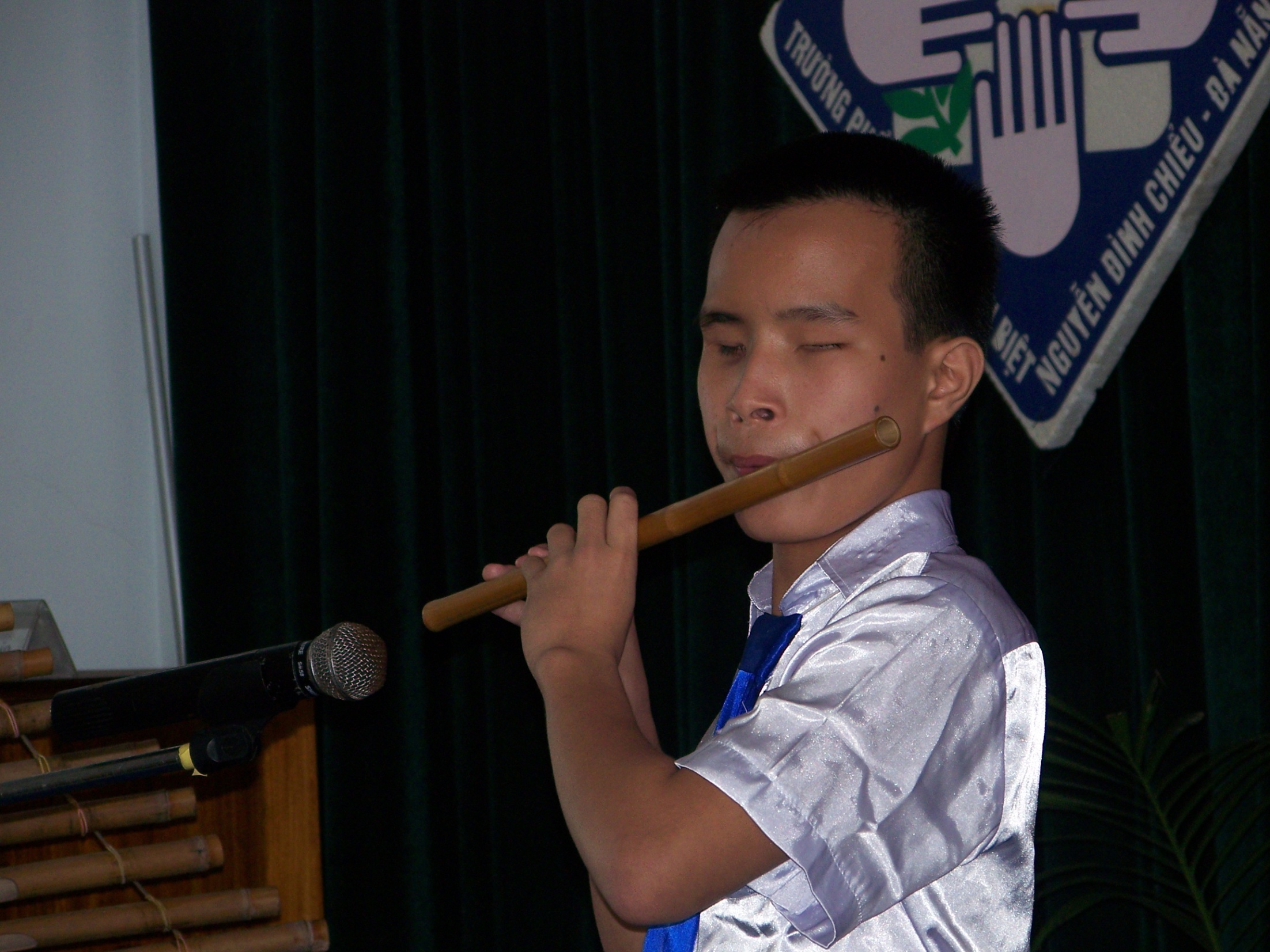 JOINING IN THE FUN
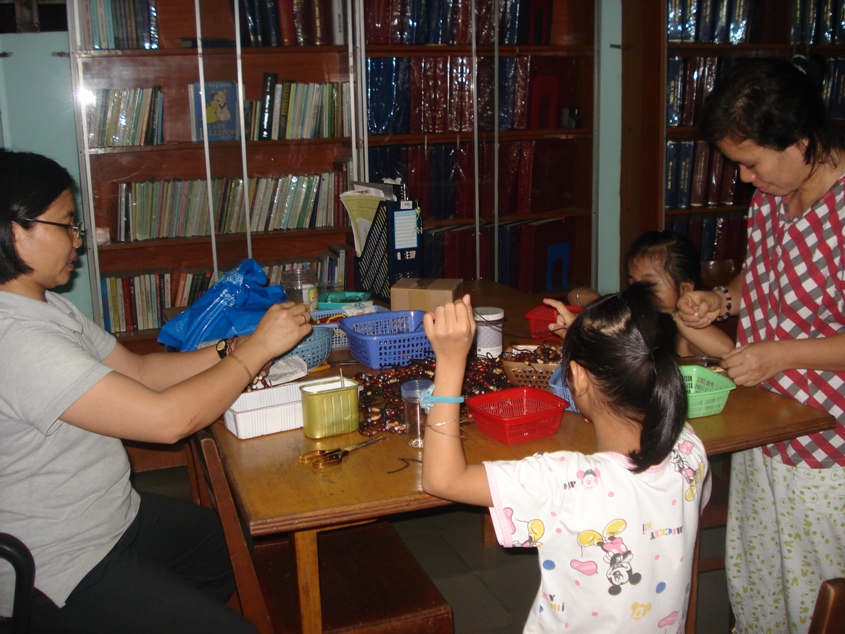 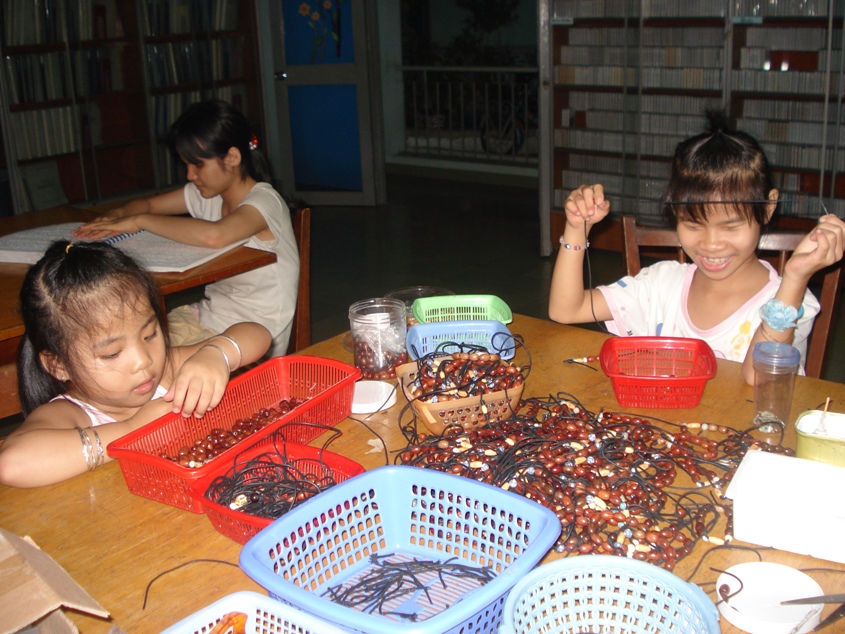 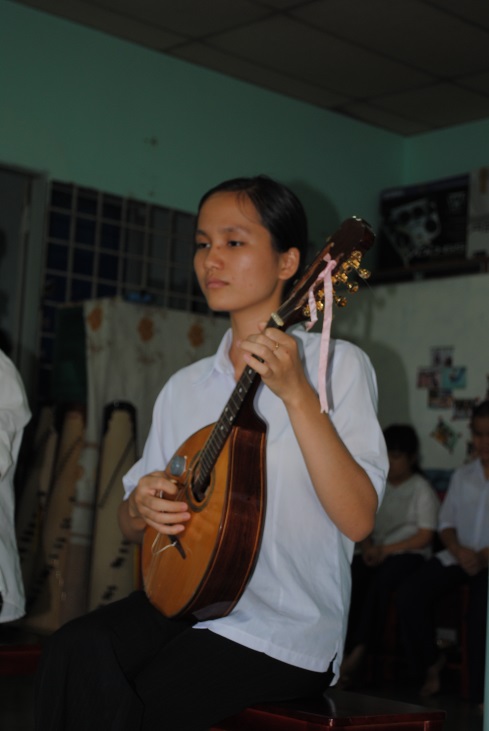 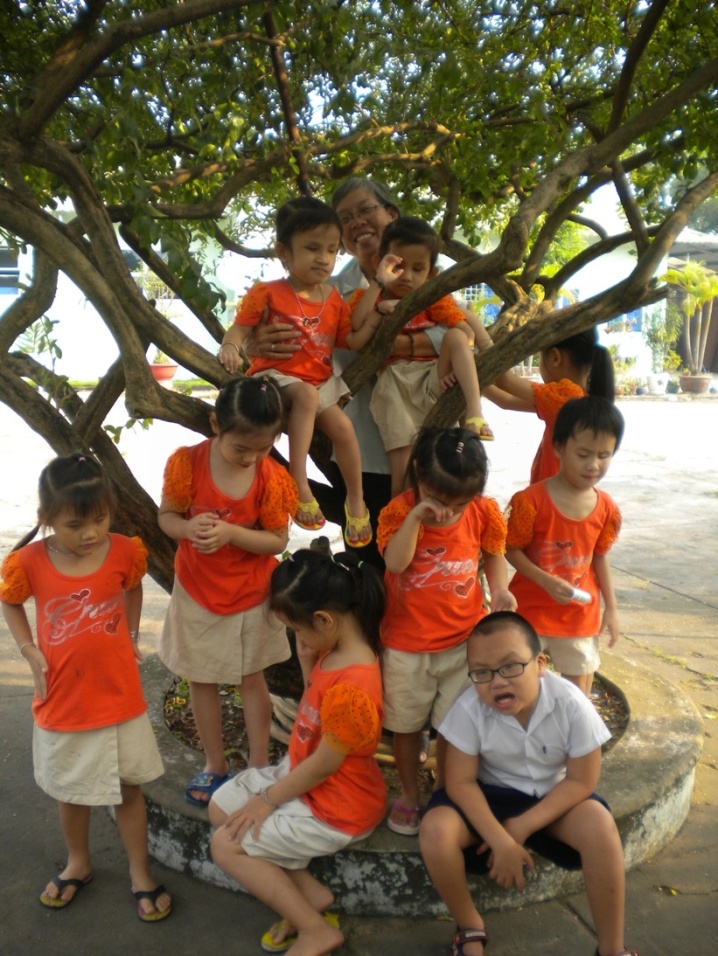 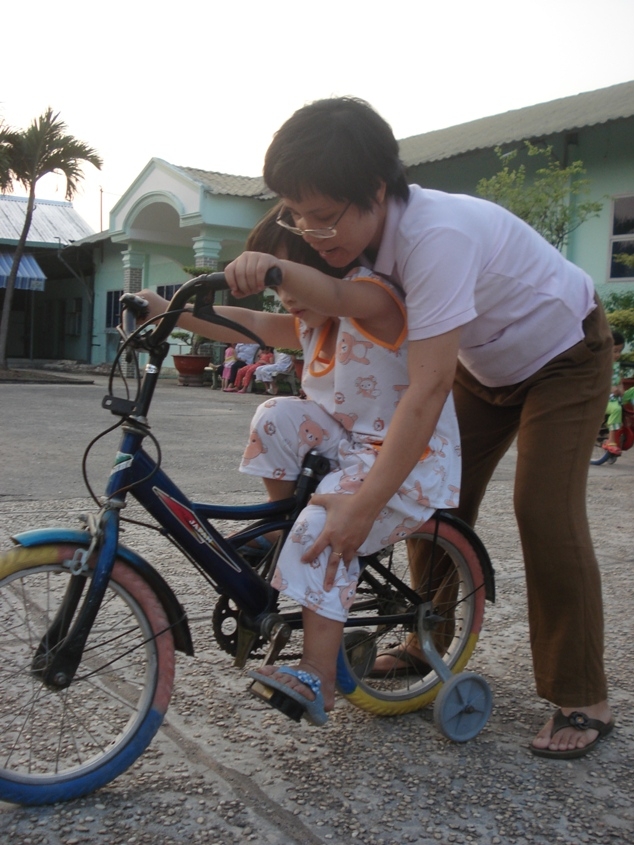 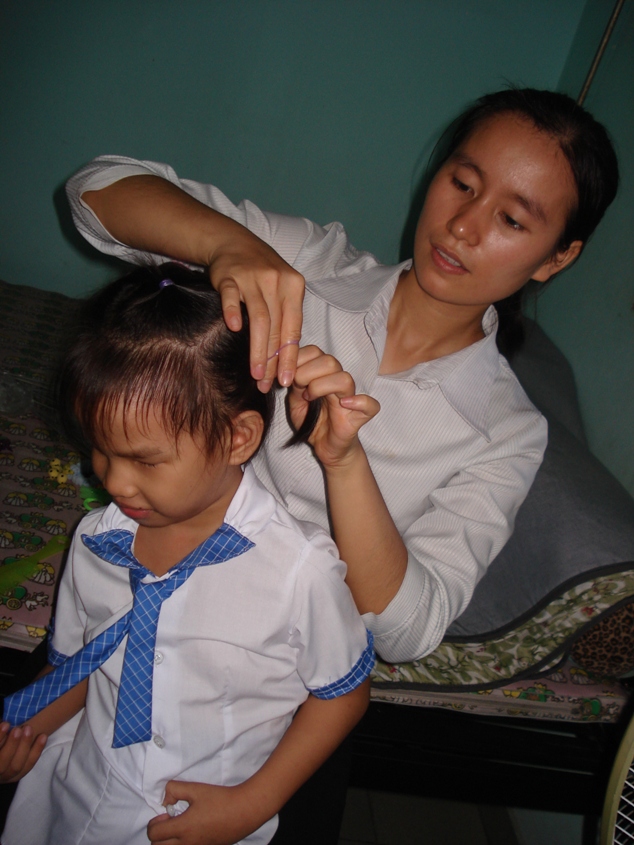 YOUR IMPACT….
BUT MORE WORKS NEED TO BE DONE ….
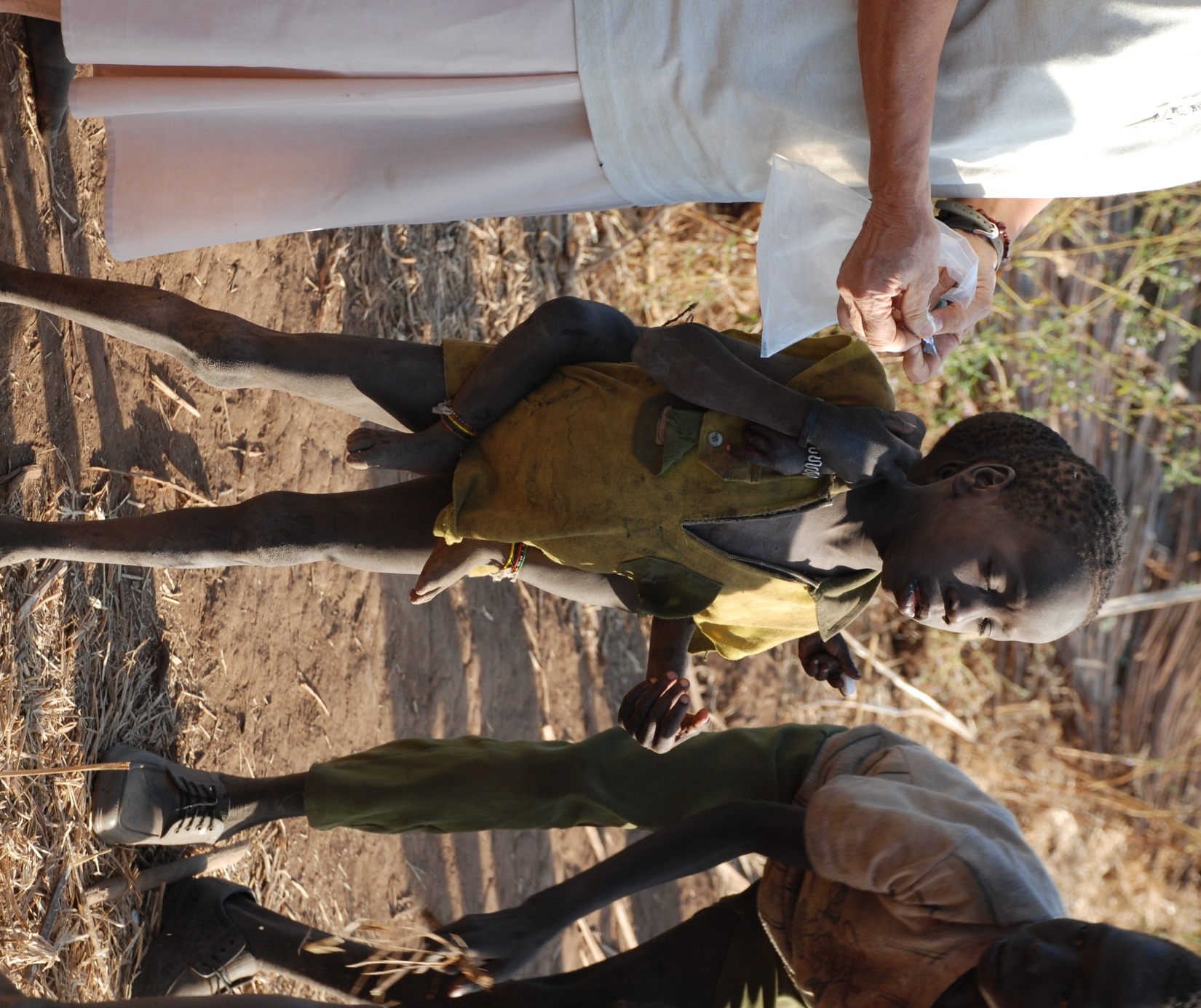 CHILDREN WITH NO  ONE TO  CARE FOR THEM
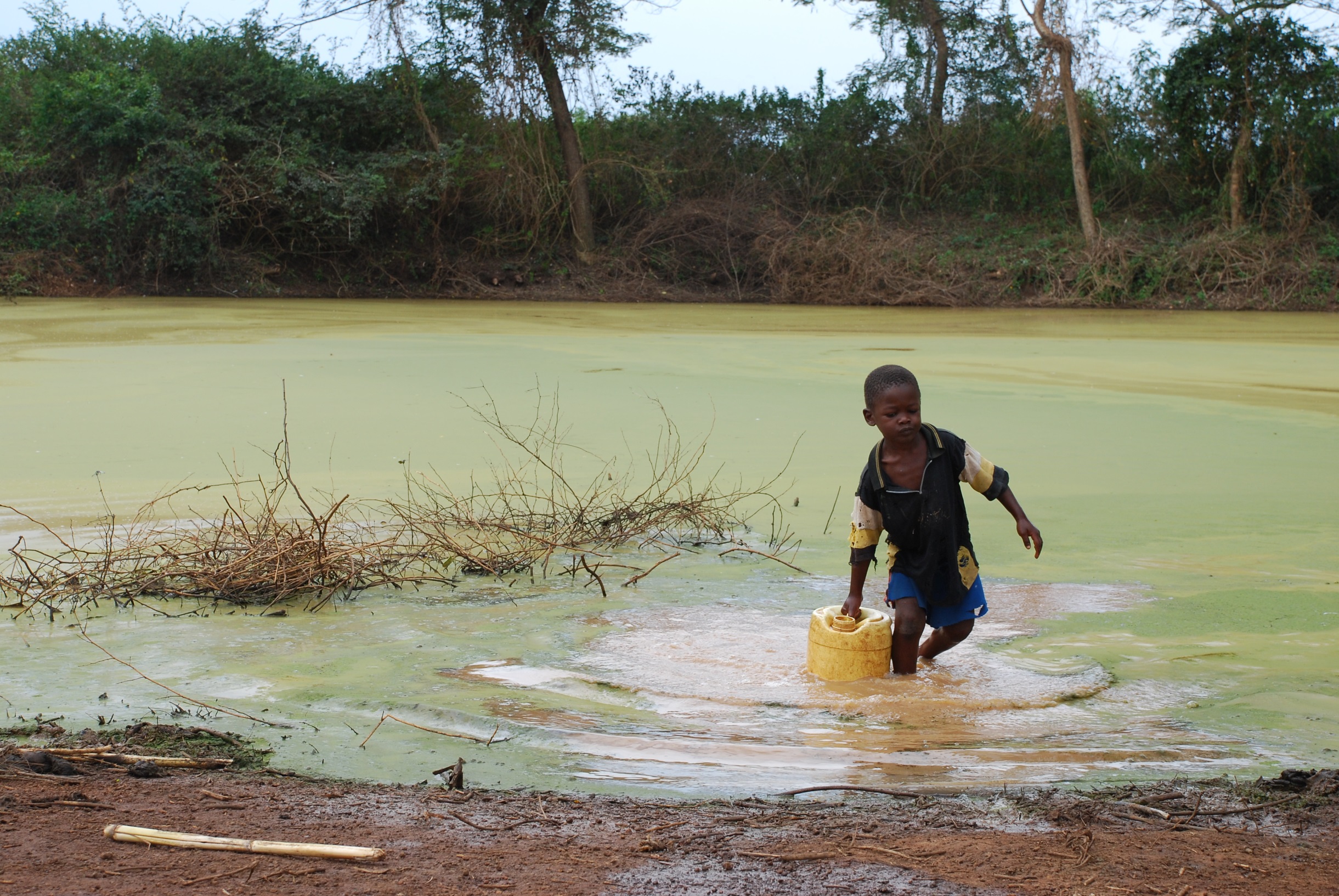 WITHOUT CLEAN WATER
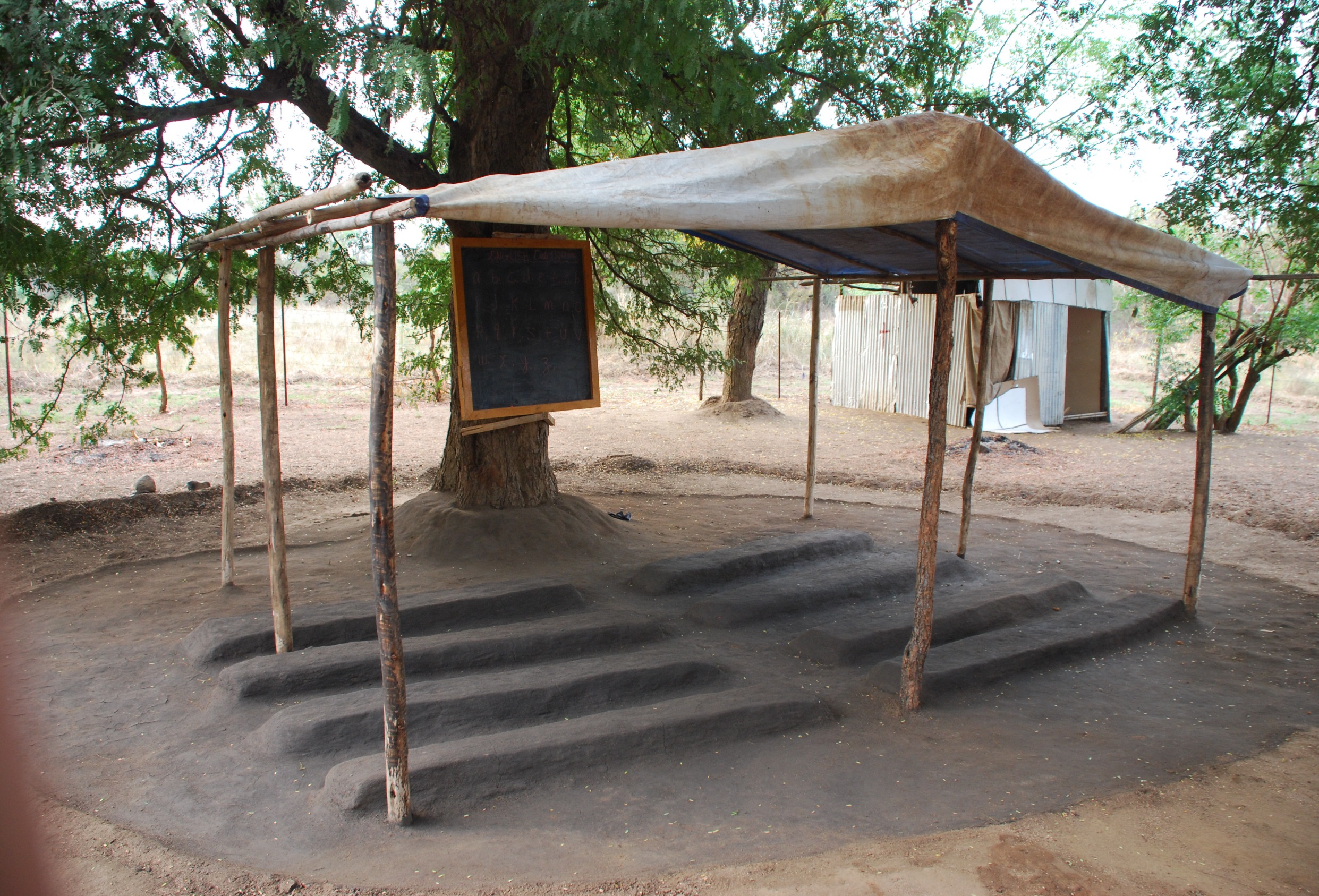 LACKING EDUCATION AND SPIRITUAL DIRECTION
NO PLACE TO CALL HOME
And without
HOPE
THANK YOU !!!!
http://www.brittanyshope.org/
http://www.youtube.com/watch?v=nMmB33FPAt0
….